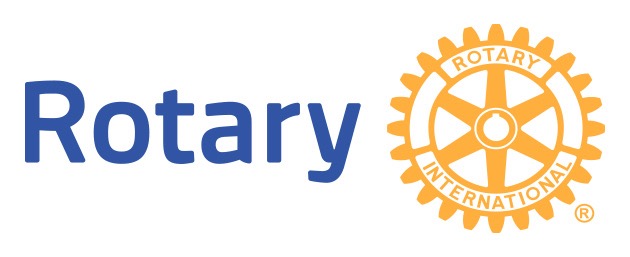 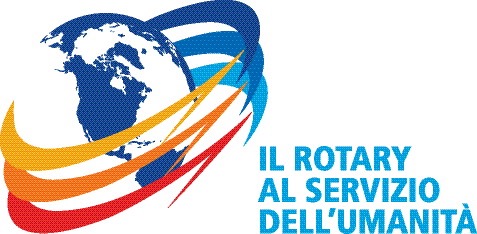 Distretto 2072
Emilia Romagna – Repubblica di San Marino
Governatore 2016-2017  Franco Venturi
Ilaria Scardovi
Commissione Formazione
SEMINARIO ISTRUZIONE SQUADRA DISTRETTUALERepubblica di San Marino, 22 Febbraio 2014
ASDI
Assemblea Distrettuale 
Ferrara – 7 Maggio 2016
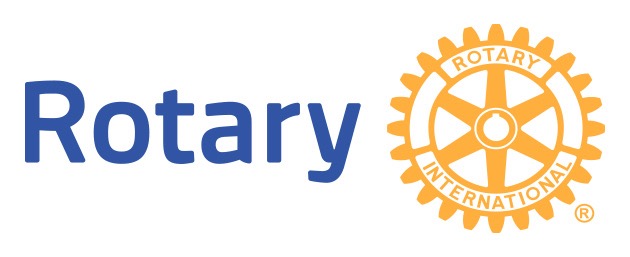 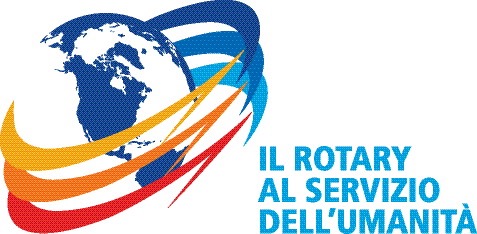 Distretto 2072
Emilia Romagna – Repubblica di San Marino
Governatore 2016-2017  Franco Venturi
Contenuti solidi e la magia della comunicazione
SEMINARIO ISTRUZIONE SQUADRA DISTRETTUALERepubblica di San Marino, 22 Febbraio 2014
ASDI
Assemblea Distrettuale 
Ferrara - 7 Maggio 2016
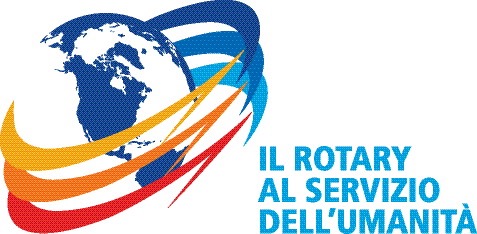 Distretto 2072
Emilia Romagna – Repubblica di San Marino
Governatore 2016-2017 Franco Venturi
ASDI
Assemblea Distrettuale
Ferrara 7 maggio 2016
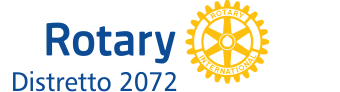 Perché rotary?
Perché contenuti solidi?
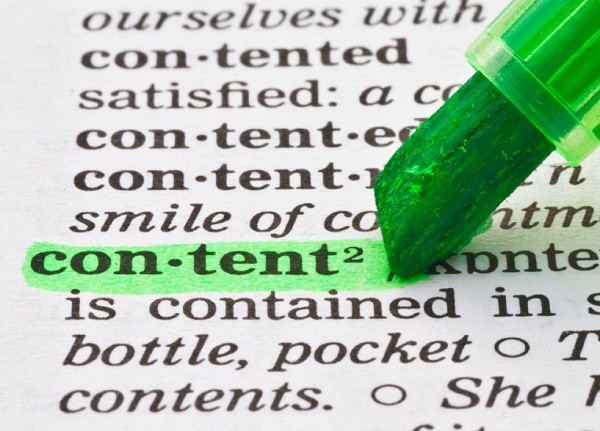 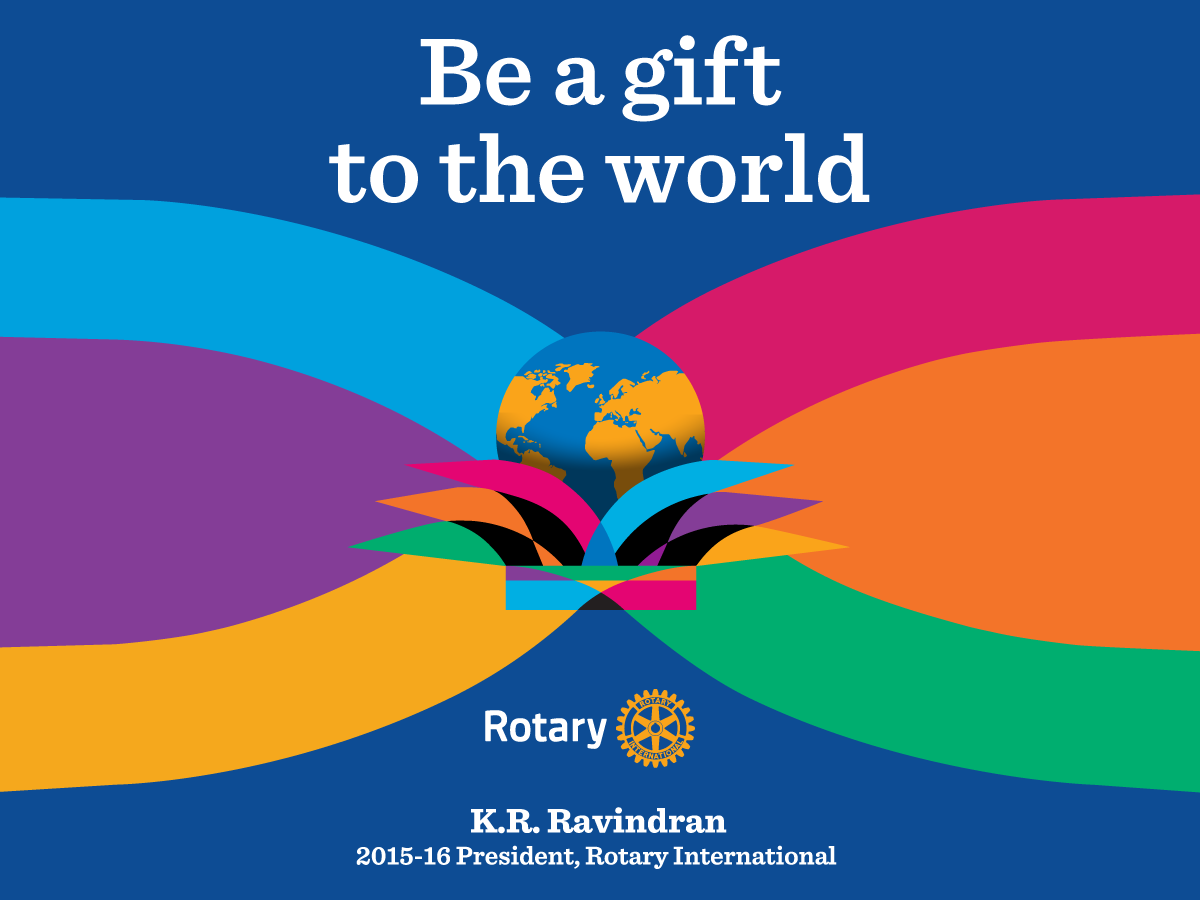 1.Friendship
2.Business Development
3.Personal Growth
4.Leadership Development
5.Citizenship in the Community
6.Continuing Education
7.Fun
8.Public Speaking Skill
9.Citizen in the world
10.Assistance when Travelling
11.Entertainment
12.Develop Social Skill
13.Family Program
14.Vocational Skill
15.The development of Ethics
16.Cultural Awareness
17.Prestige
18.Nice People
19.The Absence of Official “creed”
20.The Opportunity to serve
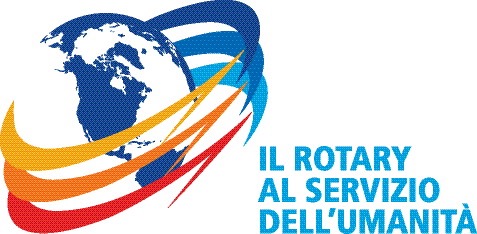 Distretto 2072
Emilia Romagna – Repubblica di San Marino
Governatore 2016-2017 Franco Venturi
ASDI
Assemblea Distrettuale
Ferrara 7 maggio 2016
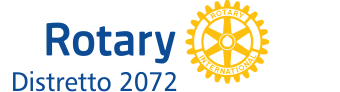 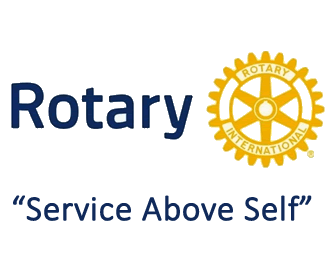 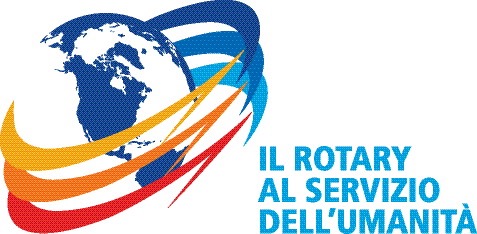 Distretto 2072
Emilia Romagna – Repubblica di San Marino
Governatore 2016-2017 Franco Venturi
ASDI
Assemblea Distrettuale
Ferrara 7 maggio 2016
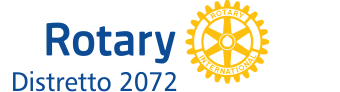 Esistono molti altri circoli ricreativi, anche di prestigio.

Il senso profondo del Rotary non si limita al valore ricreativo o alla socializzazione.
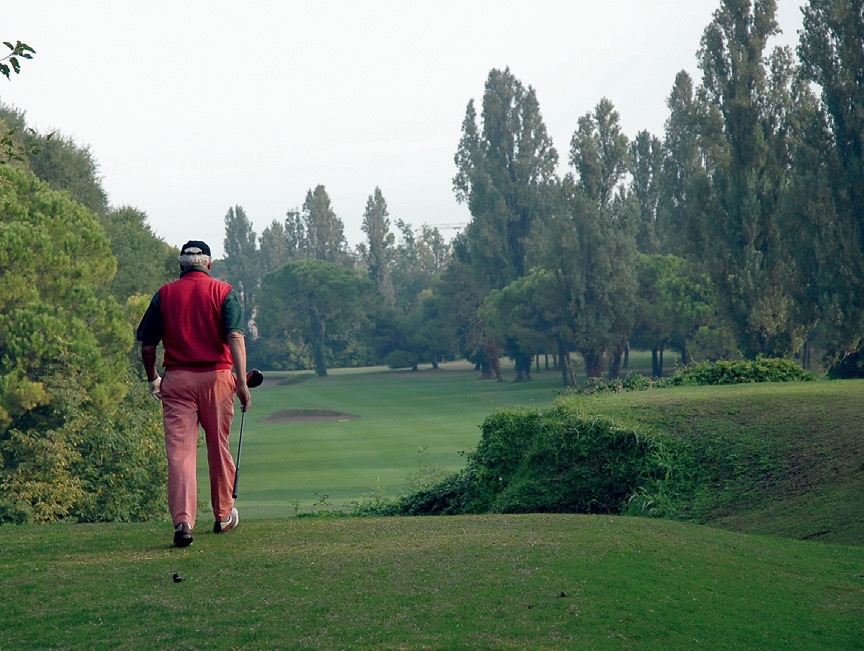 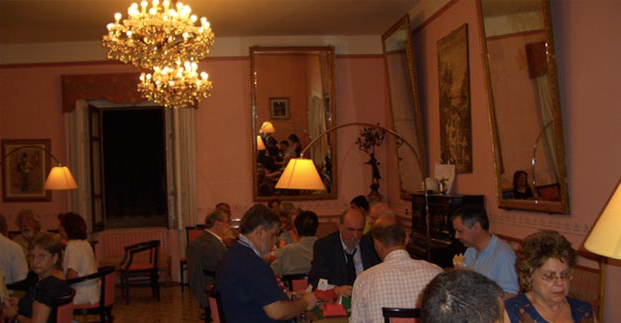 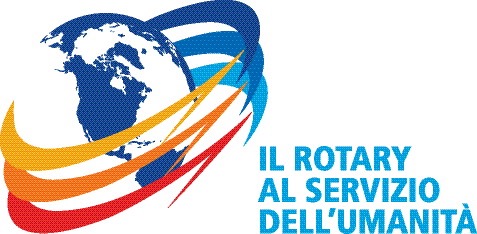 Distretto 2072
Emilia Romagna – Repubblica di San Marino
Governatore 2016-2017 Franco Venturi
ASDI
Assemblea Distrettuale
Ferrara 7 maggio 2016
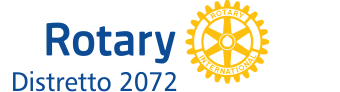 IL  VERO PUNTO DI DIFFERENZA E’ IL CONCETTO
The Opportunity to serve
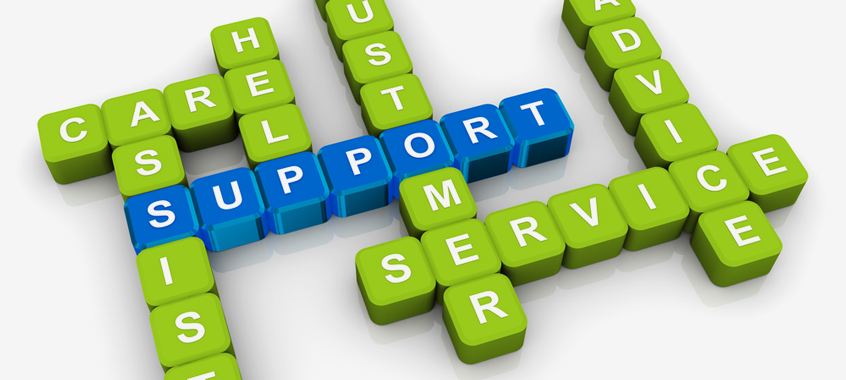 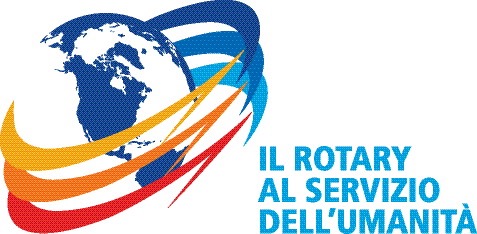 UN VALORE…

ATTUALE

POTENTE


UN BUON MOTIVO PER PARTECIPARE
Distretto 2072
Emilia Romagna – Repubblica di San Marino
Governatore 2016-2017 Franco Venturi
ASDI
Assemblea Distrettuale
Ferrara 7 maggio 2016
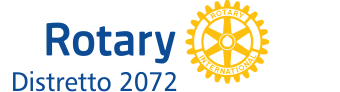 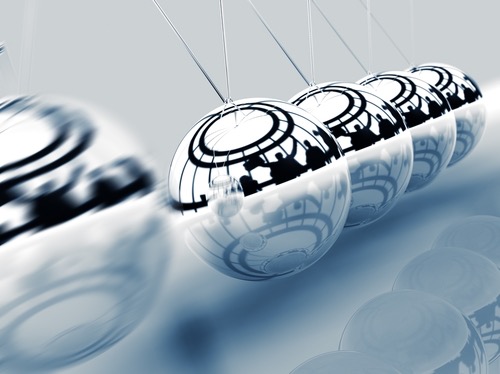 Contenuti solidi
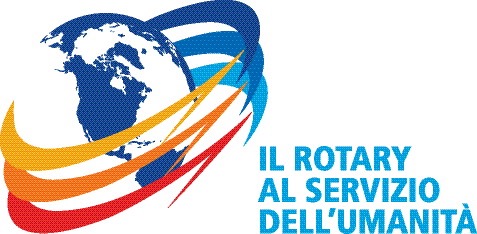 Distretto 2072
Emilia Romagna – Repubblica di San Marino
Governatore 2016-2017 Franco Venturi
ASDI
Assemblea Distrettuale
Ferrara 7 maggio 2016
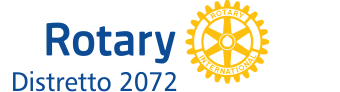 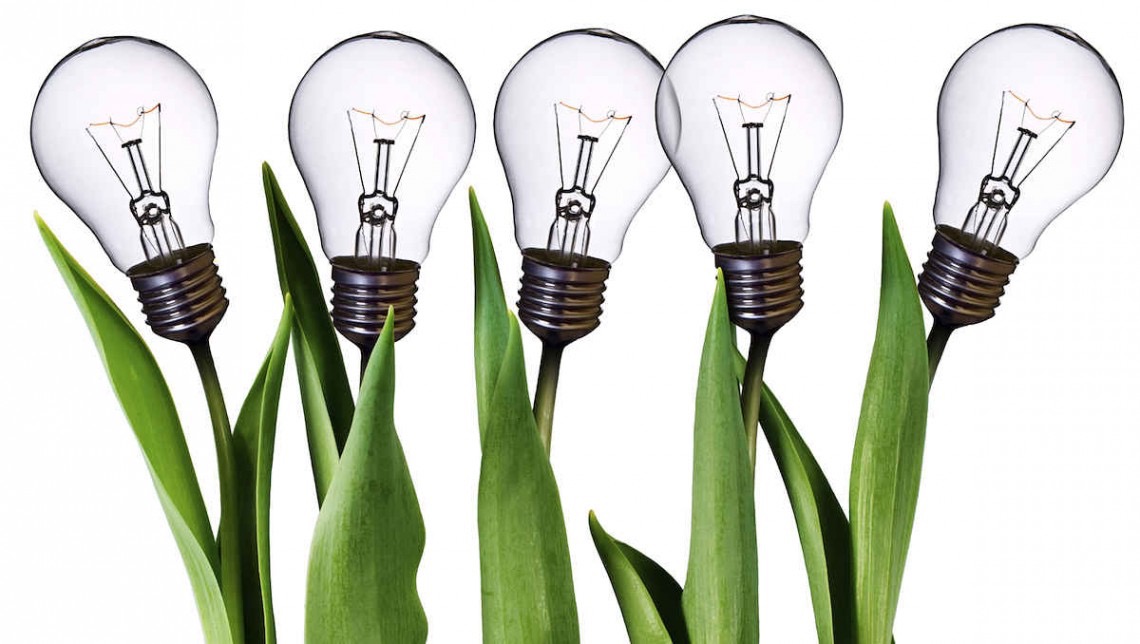 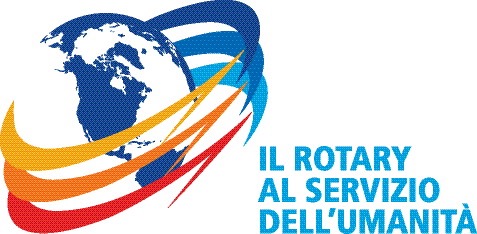 Distretto 2072
Emilia Romagna – Repubblica di San Marino
Governatore 2016-2017 Franco Venturi
ASDI
Assemblea Distrettuale
Ferrara 7 maggio 2016
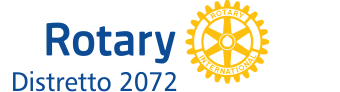 A livello mondiale, ogni anno, vengono date 100 borse di studio nei centri della pace, in 5 università.
Vi sono  600 alunni in tutto il mondo che a seguito di questa specializzazione, lavorano in organizzazioni internazionali, dall’ONU alle istituzioni nazionali e regionali.

 Il Rotary International dal 1985 ad oggi ha donato per il progetto Polio Plus più di 1 mlrd di dollari usa, equivalente al 10% di quanto donato dal mondo intero.
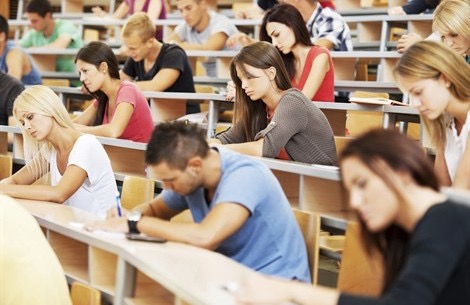 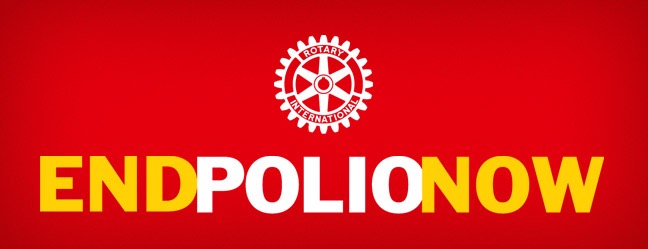 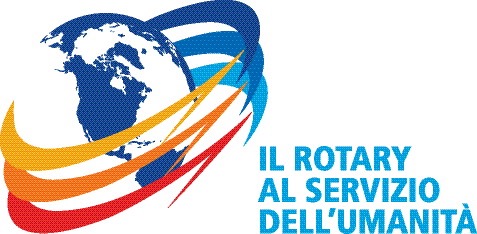 Distretto 2072
Emilia Romagna – Repubblica di San Marino
Governatore 2016-2017 Franco Venturi
ASDI
Assemblea Distrettuale
Ferrara 7 maggio 2016
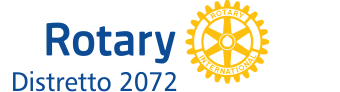 Ambassadorial Scholarships – 40.689 (programma concluso nel 2013)
 
Borsisti della Pace del Rotary – 1.084

Scambio Giovani – 45.353
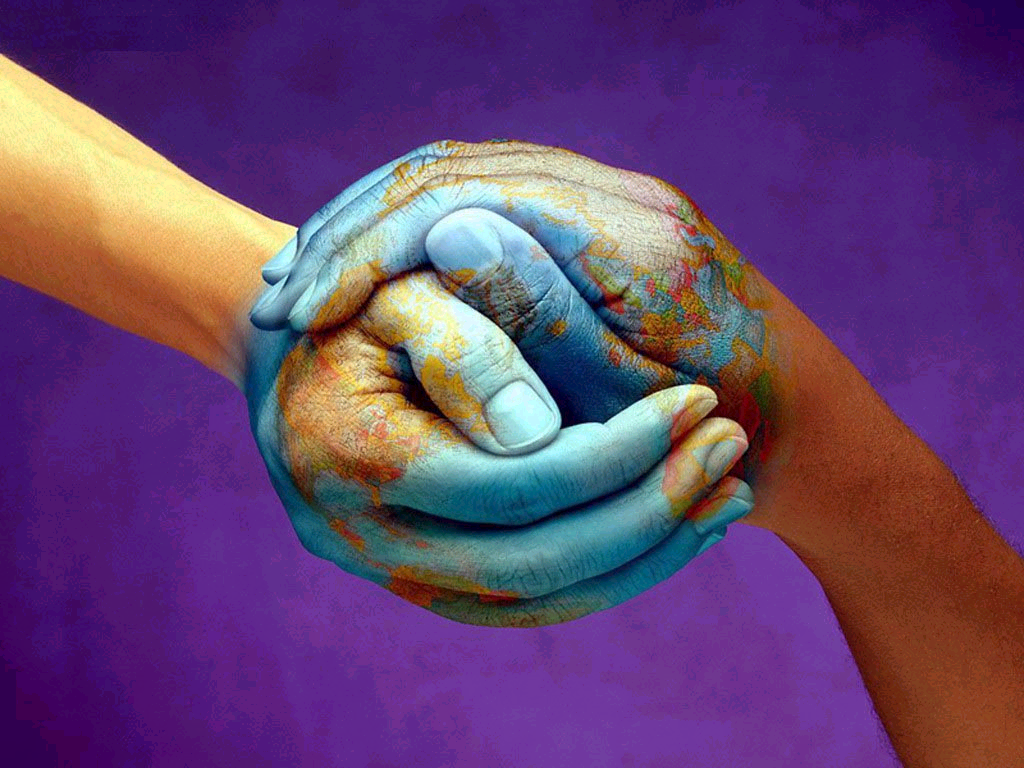 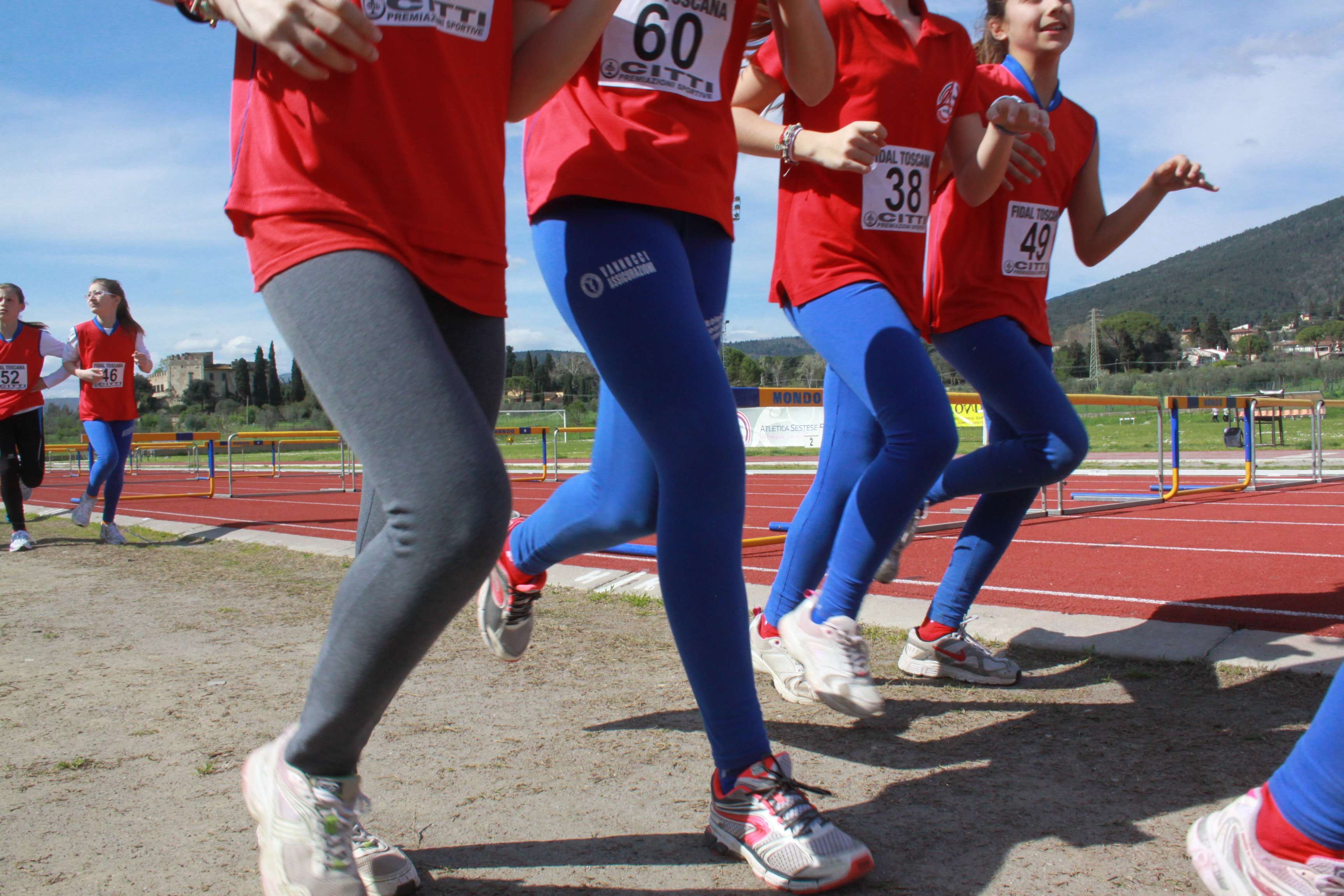 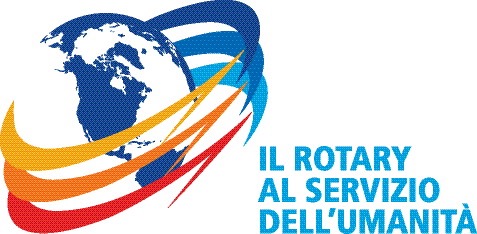 Distretto 2072
Emilia Romagna – Repubblica di San Marino
Governatore 2016-2017 Franco Venturi
ASDI
Assemblea Distrettuale
Ferrara 7 maggio 2016
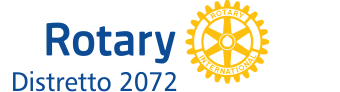 Nel Ryla (Rotary Youth Leadership Award) a livello distrettuale 
(i due distretti 2071-2072 assieme) negli ultimi 10 anni, sono stati formati nella leadership 700 ragazzi tra i 19 e 29 anni. 
 
Nel nostro distretto si finanziano con fondi distrettuali, progetti umanitari in ambito nazionale ed internazionale per circa 1 mln.
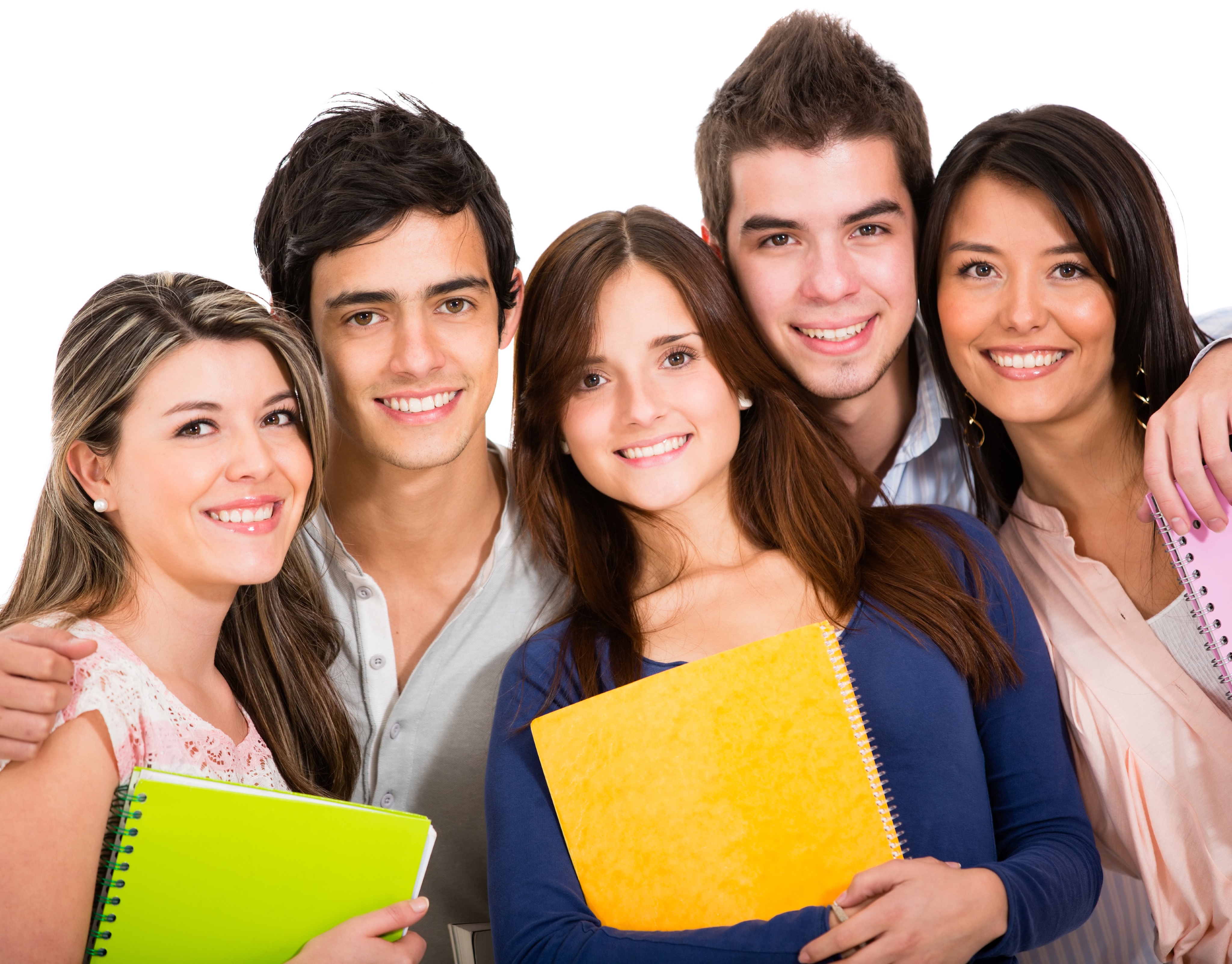 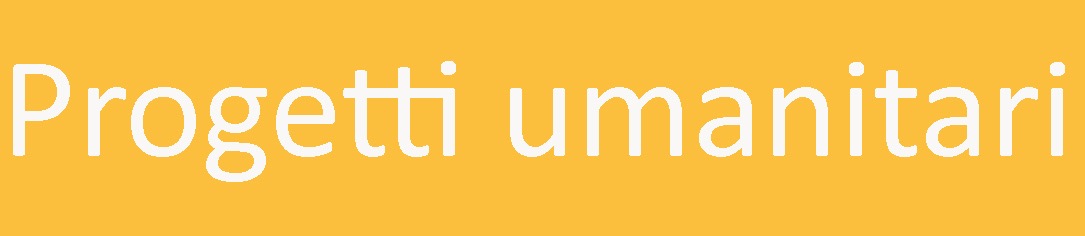 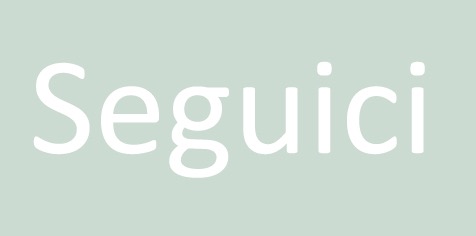 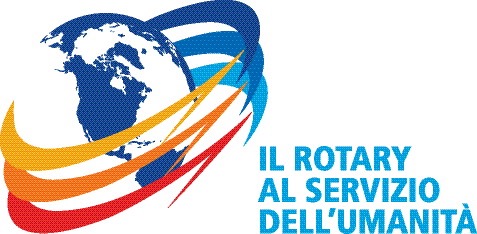 Distretto 2072
Emilia Romagna – Repubblica di San Marino
Governatore 2016-2017 Franco Venturi
ASDI
Assemblea Distrettuale
Ferrara 7 maggio 2016
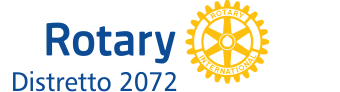 Contenuti di cui andare fieri…  

Contenuti che generano desiderio di appartenenza e partecipazione…
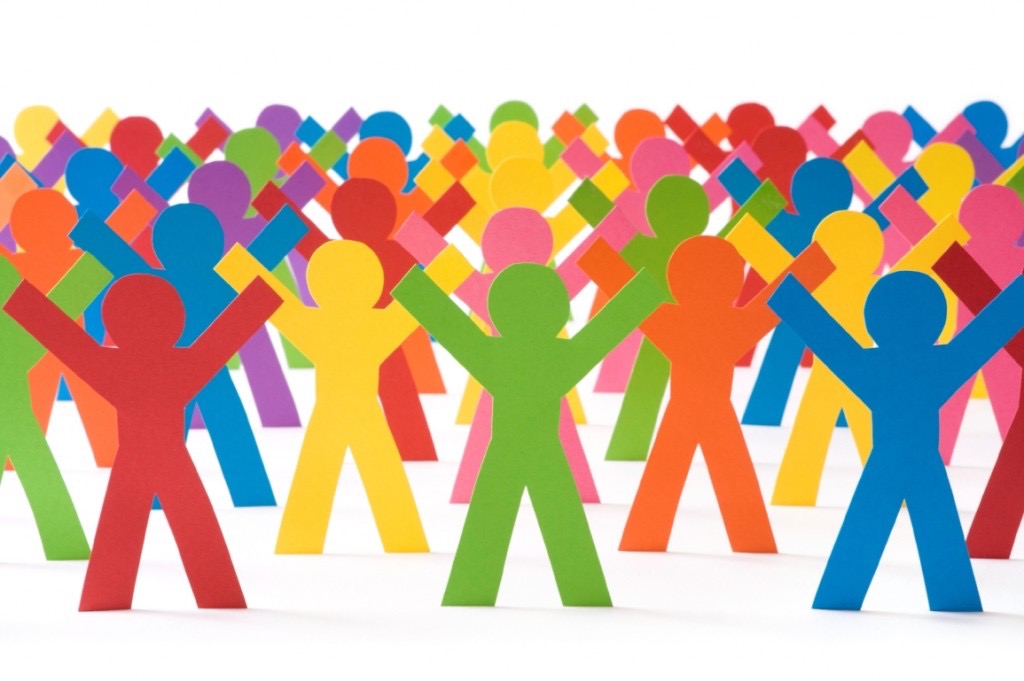 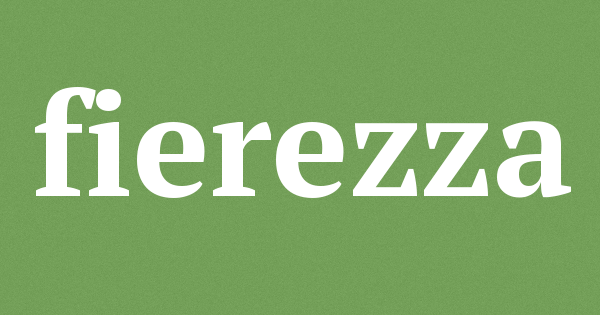 Tempo di cambiamenti
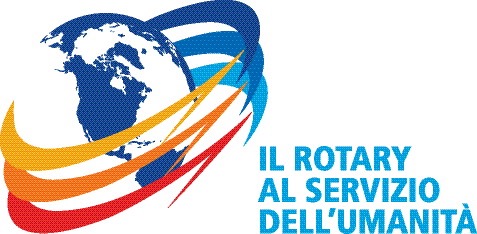 Distretto 2072
Emilia Romagna – Repubblica di San Marino
Governatore 2016-2017 Franco Venturi
ASDI
Assemblea Distrettuale
Ferrara 7 maggio 2016
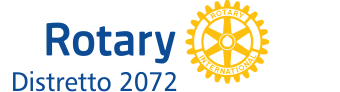 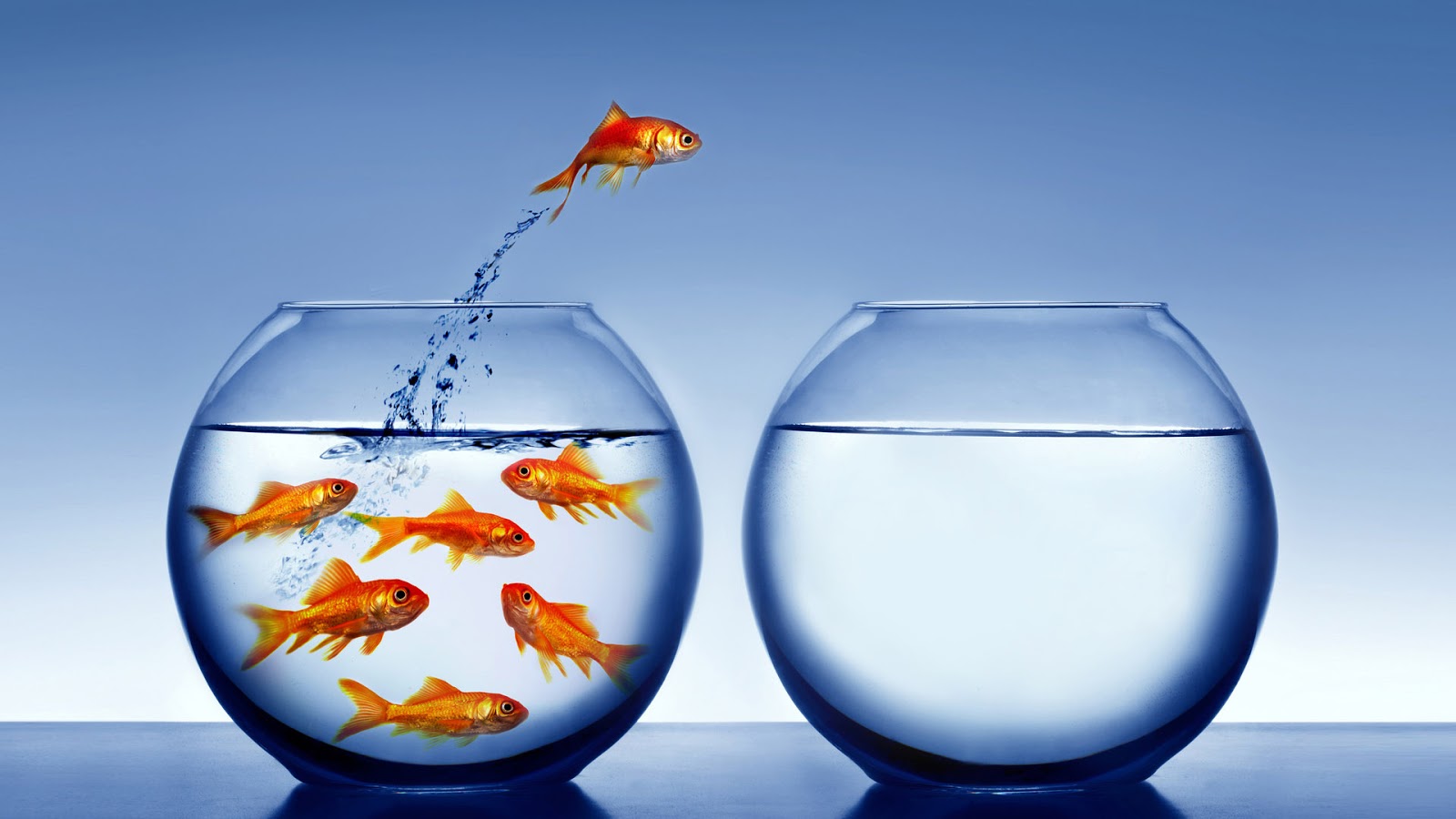 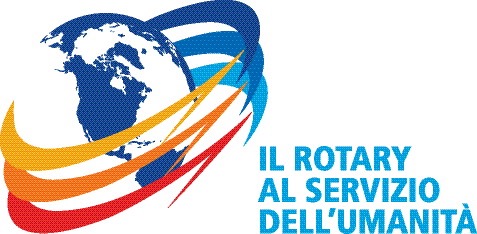 Distretto 2072
Emilia Romagna – Repubblica di San Marino
Governatore 2016-2017 Franco Venturi
ASDI
Assemblea Distrettuale
Ferrara 7 maggio 2016
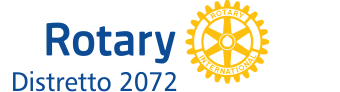 SERVE UN PASSO OLTRE….

STARE INSIEME CON UNO SPIRITO PROFONDO E IMPREGNATO DI VERITÀ, COSTRUISCE UN MODELLO CAPACE DI DIFFERENZIARSI, A VOLTE ADDIRITTURA DI RAPPRESENTARE “IL MODELLO DI RIFERIMENTO”.
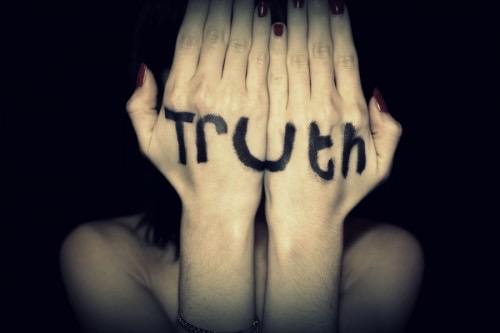 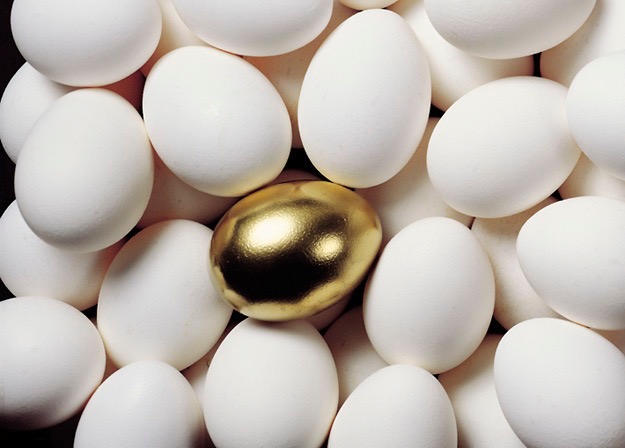 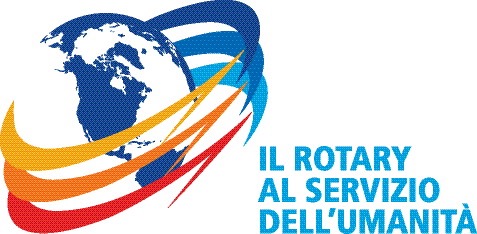 Distretto 2072
Emilia Romagna – Repubblica di San Marino
Governatore 2016-2017 Franco Venturi
ASDI
Assemblea Distrettuale
Ferrara 7 maggio 2016
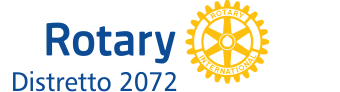 “Trovarsi insieme è un inizio, restare insieme un progresso, lavorare insieme un successo”.
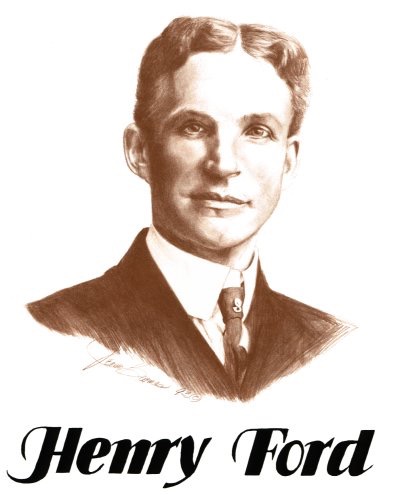 Henry Ford
Spunti concreti
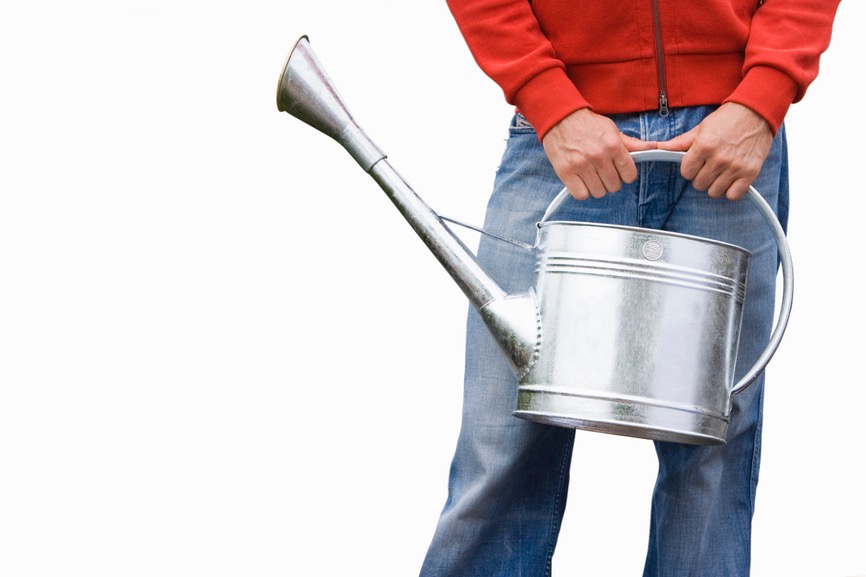 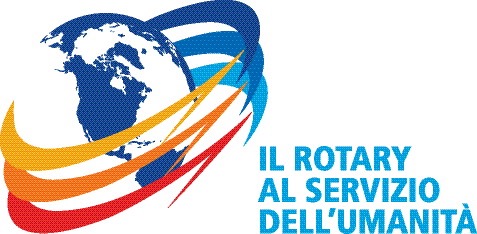 Distretto 2072
Emilia Romagna – Repubblica di San Marino
Governatore 2016-2017 Franco Venturi
ASDI
Assemblea Distrettuale
Ferrara 7 maggio 2016
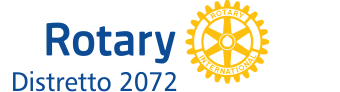 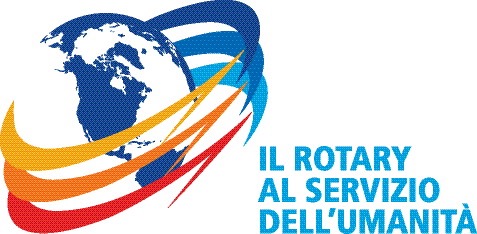 L’identità
RAFFORZARE INTERNAMENTE 
AL PROPRIO CLUB 
IL SENSO DI IDENTITÀ COMUNE
Distretto 2072
Emilia Romagna – Repubblica di San Marino
Governatore 2016-2017 Franco Venturi
ASDI
Assemblea Distrettuale
Ferrara 7 maggio 2016
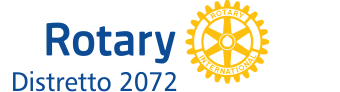 IDENTITÀ come insieme di regole, valori e obiettivi condivisi da tutti i soci.
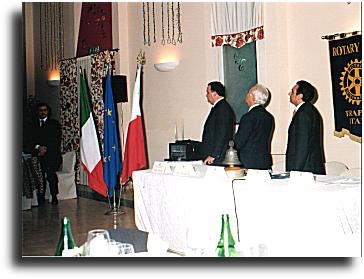 ELEMENTI DI RITUALITÀ come strumenti per confermare chi siamo, ricordandone i significati e i contenuti.
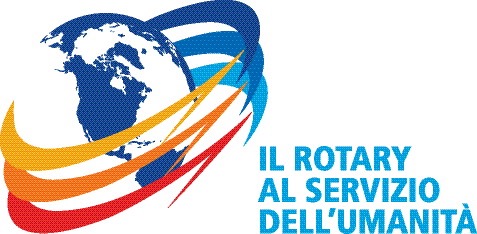 La convivialità
Distretto 2072
Emilia Romagna – Repubblica di San Marino
Governatore 2016-2017 Franco Venturi
ASDI
Assemblea Distrettuale
Ferrara 7 maggio 2016
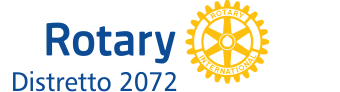 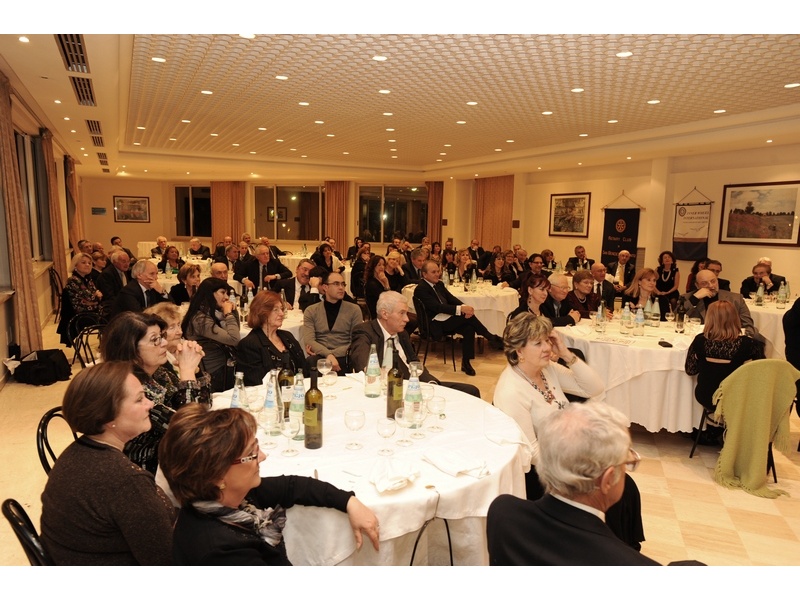 La CENA: lo strumento per creare AFFIATAMENTO AMICHEVOLE, ma non l’obiettivo dell’incontro.
Dedicare ogni serata a un preciso argomento o alla condivisione dell’avanzamento di progetti avviati. 

Concentrare gli interventi nella prima parte della serata, quando l’attenzione è più alta.

Favorire sempre la partecipazione dei soci alla discussione.
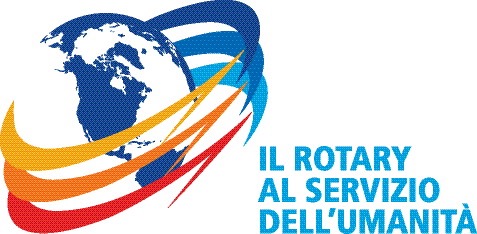 Oltre la convivialità, la progettualità
Distretto 2072
Emilia Romagna – Repubblica di San Marino
Governatore 2016-2017 Franco Venturi
ASDI
Assemblea Distrettuale
Ferrara 7 maggio 2016
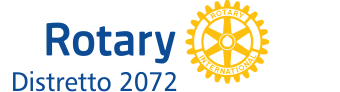 IL PROGRAMMA DEL CLUB: APERTO AL CONTRIBUTO DI TUTTI I SOCI PER ESSERE 
SENTITO
COMPRESO 
CONDIVISO 
ATTUATO
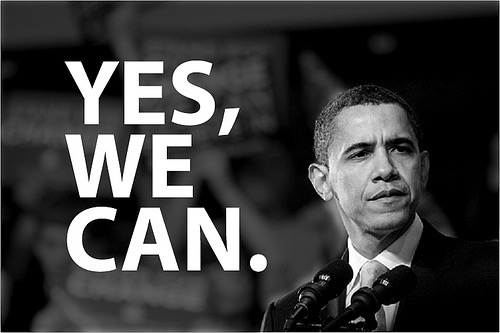 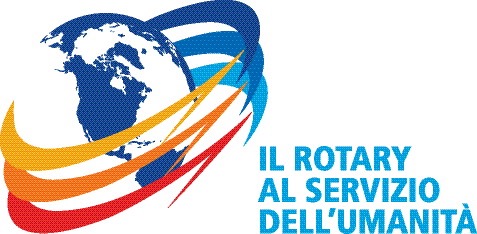 Distretto 2072
Emilia Romagna – Repubblica di San Marino
Governatore 2016-2017 Franco Venturi
ASDI
Assemblea Distrettuale
Ferrara 7 maggio 2016
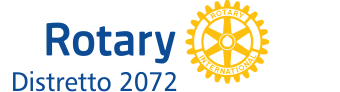 “Una squadra è tale se ha un obiettivo da raggiungere.  Una squadra ha bisogno di un leader che indichi l’obiettivo, che motivi la squadra e ciascun individuo a raggiungerlo, che crei l’ambiente appropriato perché la squadra trovi il modo di raggiungerlo.
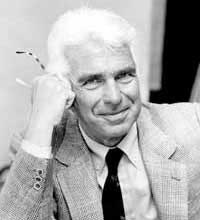 Warren Bennis
COME SI DIVENTA LEADER
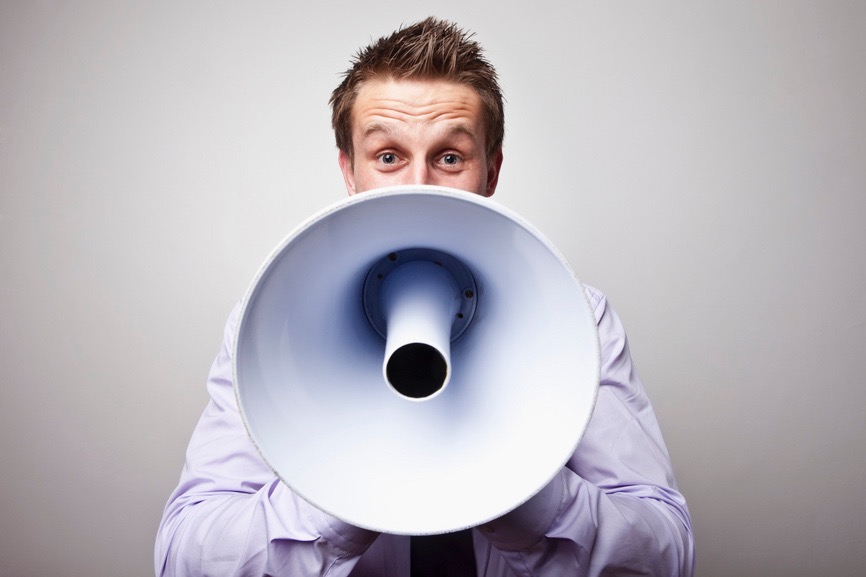 La comunicazione
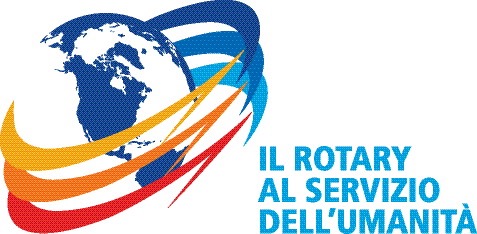 Distretto 2072
Emilia Romagna – Repubblica di San Marino
Governatore 2016-2017 Franco Venturi
ASDI
Assemblea Distrettuale
Ferrara 7 maggio 2016
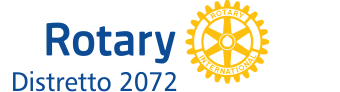 “Perché, non si può non comunicare”.
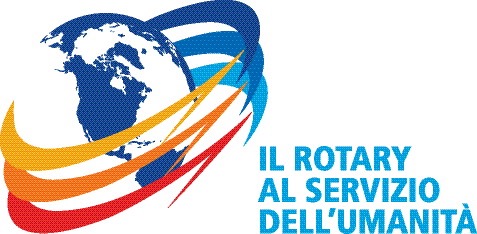 Distretto 2072
Emilia Romagna – Repubblica di San Marino
Governatore 2016-2017 Franco Venturi
ASDI
Assemblea Distrettuale
Ferrara 7 maggio 2016
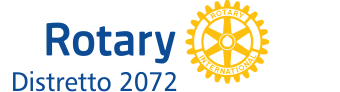 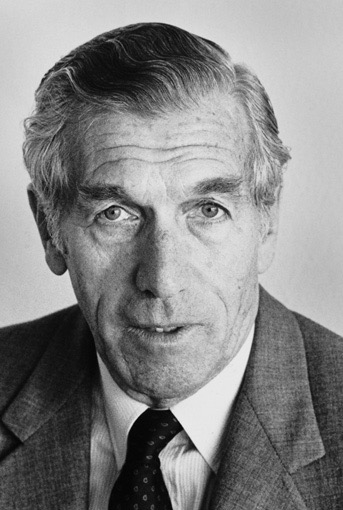 Paul Watzlawick
PRAGMATICA DELLA COMUNICAZIONE UMANA
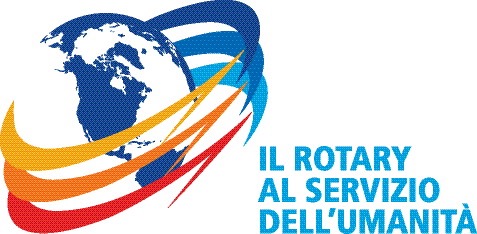 Far sapere chi si è e cosa si fa
Distretto 2072
Emilia Romagna – Repubblica di San Marino
Governatore 2016-2017 Franco Venturi
ASDI
Assemblea Distrettuale
Ferrara 7 maggio 2016
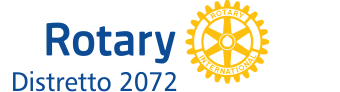 Un’organizzazione che non comunica, permette a chi interagisce con essa di formarsi idee senza avere elementi ai quali riferirsi, o meglio, potendo “analizzare” solo il silenzio.
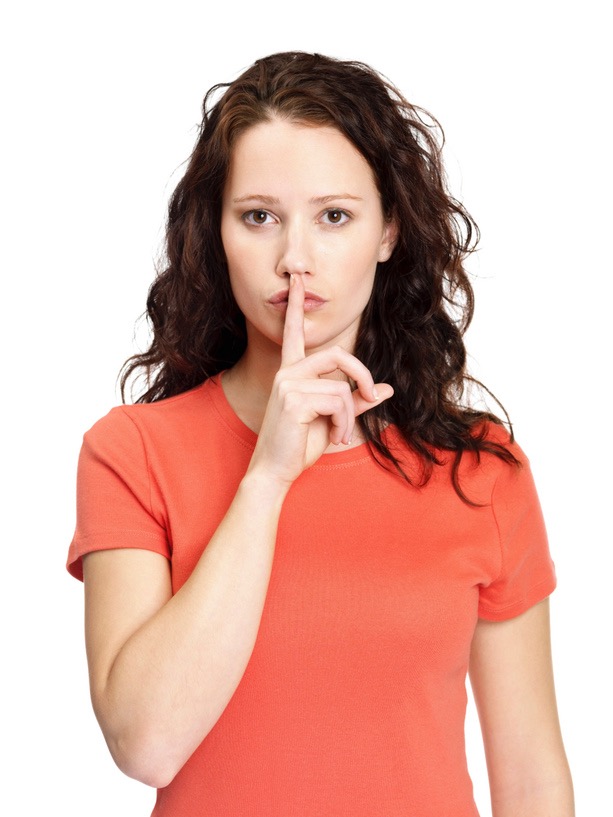 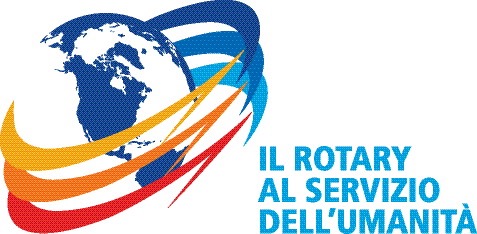 Far sapere chi si è e cosa si fa
Distretto 2072
Emilia Romagna – Repubblica di San Marino
Governatore 2016-2017 Franco Venturi
ASDI
Assemblea Distrettuale
Ferrara 7 maggio 2016
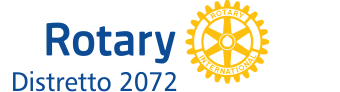 Nell’opinione pubblica convivono ancora idee 
contrastanti circa l’operato/le finalità del Rotary.

Questo genera scetticismo e luoghi comuni.
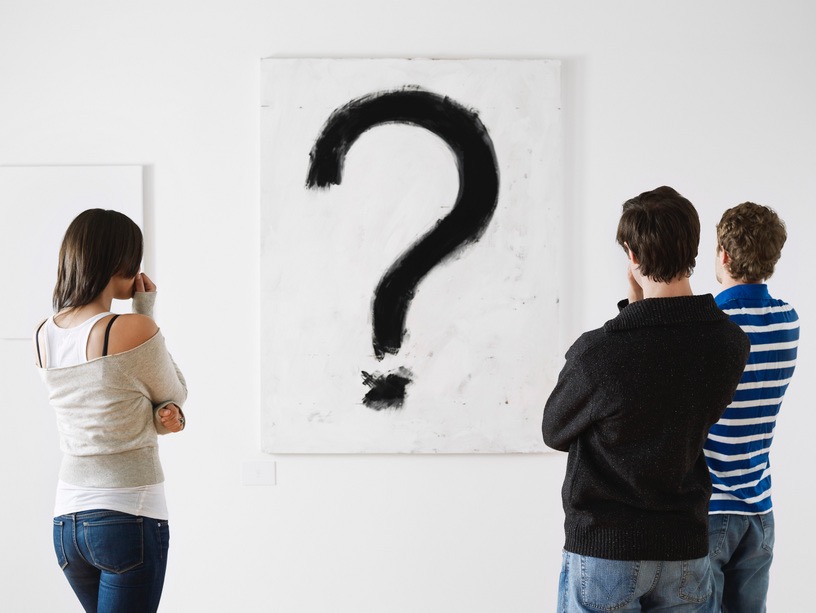 Quale programma?
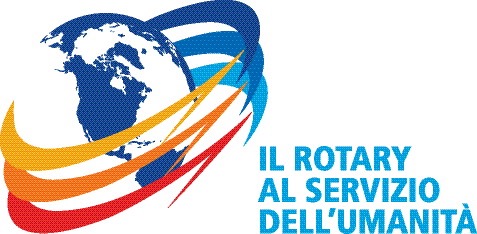 Cos’è la comunicazione
Distretto 2072
Emilia Romagna – Repubblica di San Marino
Governatore 2016-2017 Franco Venturi
ASDI
Assemblea Distrettuale
Ferrara 7 maggio 2016
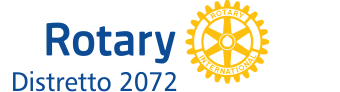 Un processo di scambio di informazioni e di influenzamento reciproco che avviene in un determinato contesto tra due o più individui.
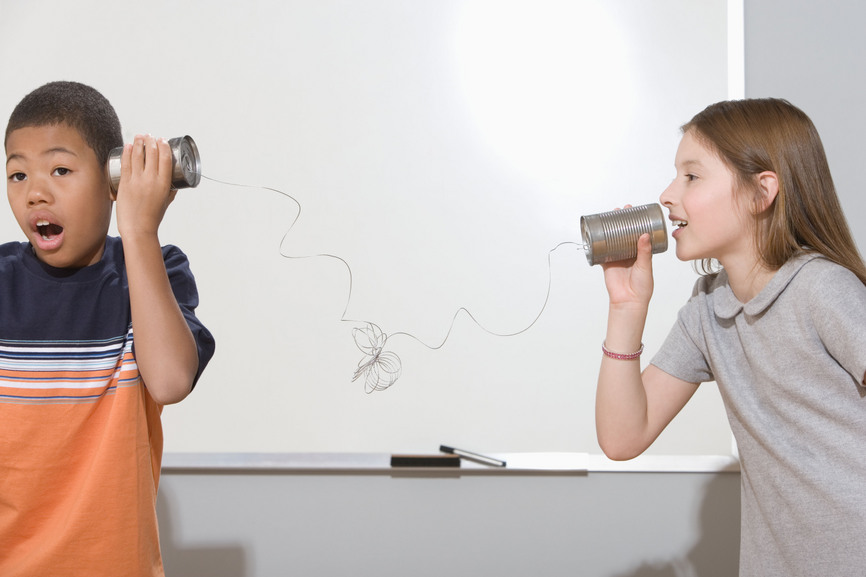 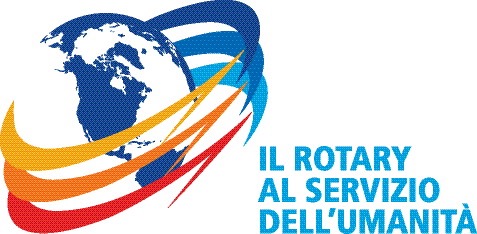 Perché si comunica
Distretto 2072
Emilia Romagna – Repubblica di San Marino
Governatore 2016-2017 Franco Venturi
ASDI
Assemblea Distrettuale
Ferrara 7 maggio 2016
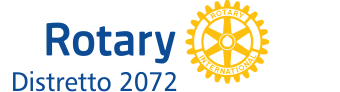 SI COMUNICA PER RAGGIUNGERE UN OBIETTIVO
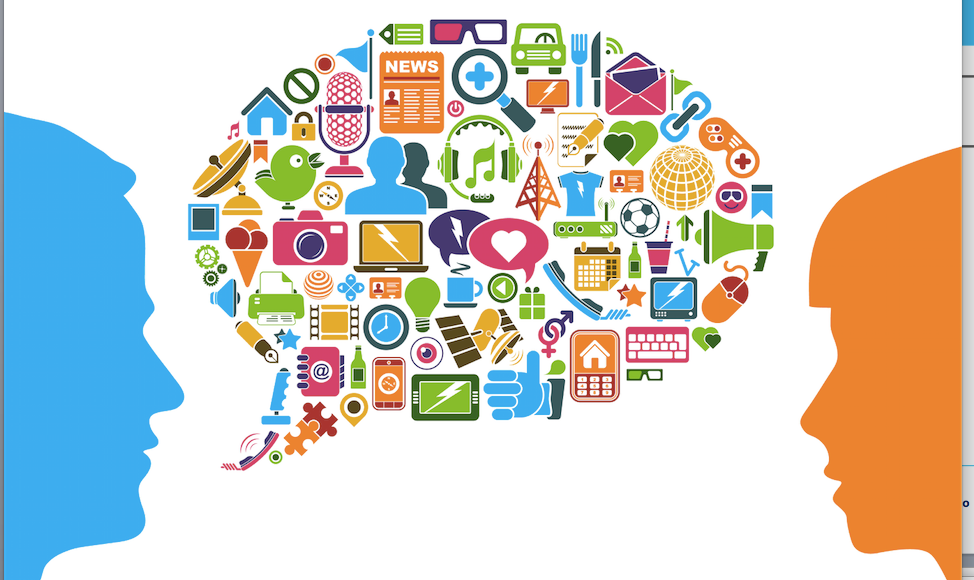 Scoprire o spiegare qualcosa
Compiere o conseguire qualcosa
Esprimere i propri sentimenti
Condividere un punto di vista
Per stare in compagnia
Alleviare le proprie preoccupazioni
Dimostrare interesse
ISTITUZIONI
  OPINION LEADER
CITTADINI
MEDIA
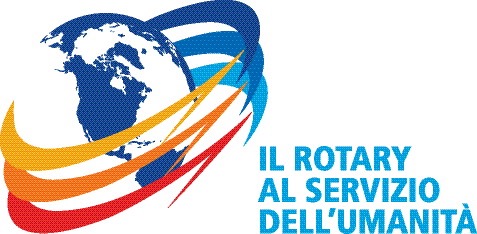 Target e Obiettivi
Distretto 2072
Emilia Romagna – Repubblica di San Marino
Governatore 2016-2017 Franco Venturi
ASDI
Assemblea Distrettuale
Ferrara 7 maggio 2016
COMUNICAZIONE ESTERNA
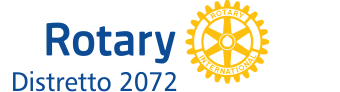 valorizzare le nostre iniziative
 accrescere la fiducia verso l’associazione
 dimostrare coesione verso gli obiettivi
 FAVORIRE L’ADESIONE DI NUOVI SOCI
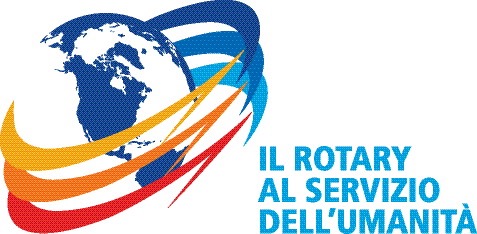 Target e Obiettivi
Distretto 2072
Emilia Romagna – Repubblica di San Marino
Governatore 2016-2017 Franco Venturi
ASDI
Assemblea Distrettuale
Ferrara 7 maggio 2016
COMUNICAZIONE INTERNA
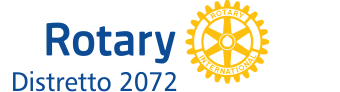 SOCI ROTARY
stimolare la conoscenza reciproca e il networking
 aumentare la PARTECIPAZIONE e il COINVOLGIMENTO
 informare sullo stato dei lavori
 evitare fenomeni di TURN OVER
 FAVORIRE L’ADESIONE DI NUOVI SOCI
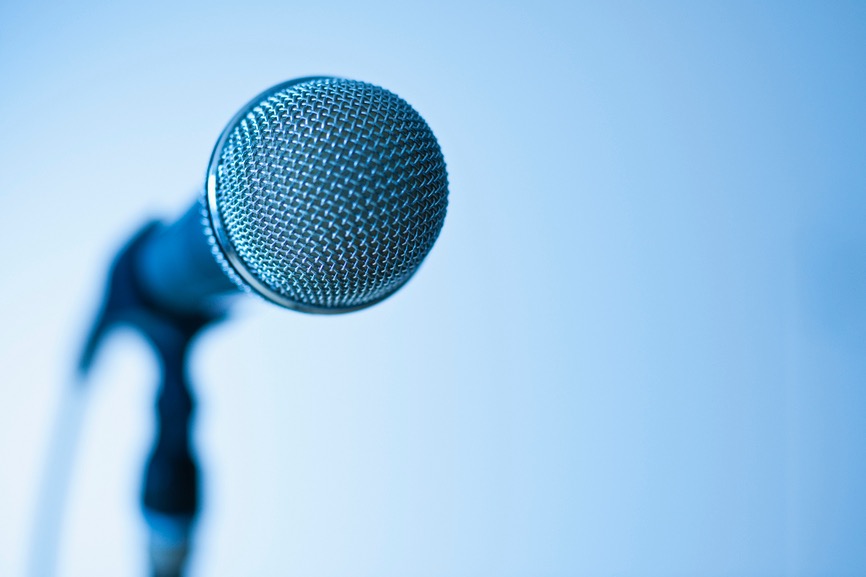 Spunti concreti
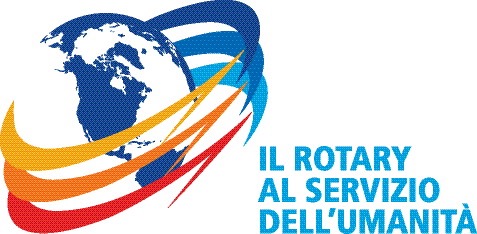 Distretto 2072
Emilia Romagna – Repubblica di San Marino
Governatore 2016-2017 Franco Venturi
ASDI
Assemblea Distrettuale
Ferrara 7 maggio 2016
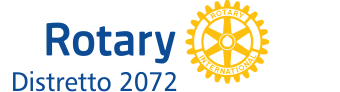 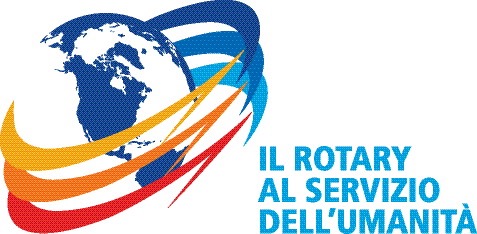 La magia della comunicazione
Distretto 2072
Emilia Romagna – Repubblica di San Marino
Governatore 2016-2017 Franco Venturi
ASDI
Assemblea Distrettuale
Ferrara 7 maggio 2016
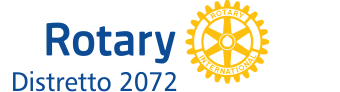 Quando parole, immagini (e musica) si fondono e riescono a toccare il cuore con semplicità ed efficacia.
La magia della comunicazione
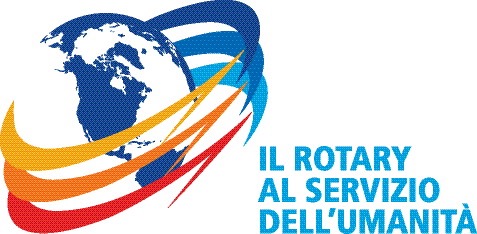 Distretto 2072
Emilia Romagna – Repubblica di San Marino
Governatore 2016-2017 Franco Venturi
ASDI
Assemblea Distrettuale
Ferrara 7 maggio 2016
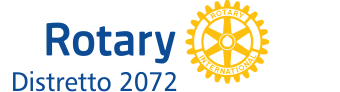 Se il messaggio è la SOSTANZA, la qualità della comunicazione si raggiunge toccando… 
la sfera dell’EMOZIONE.
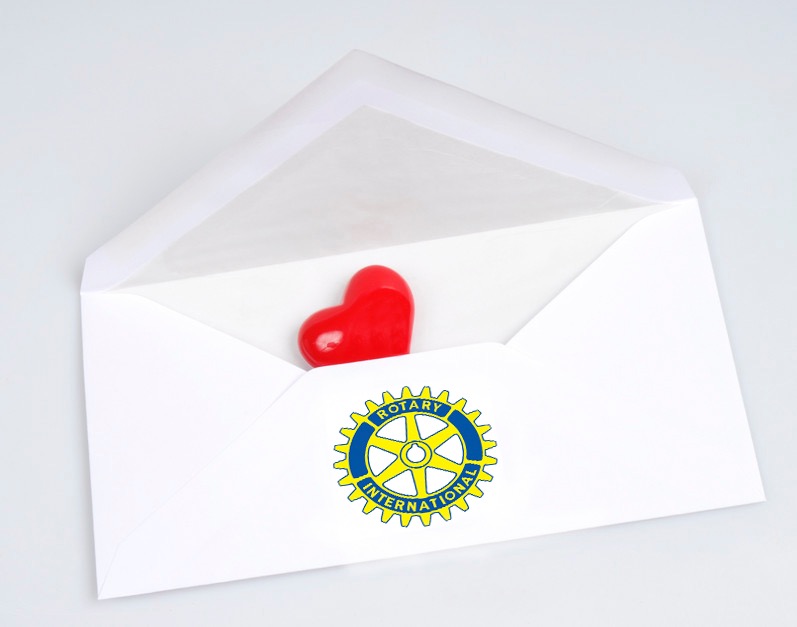 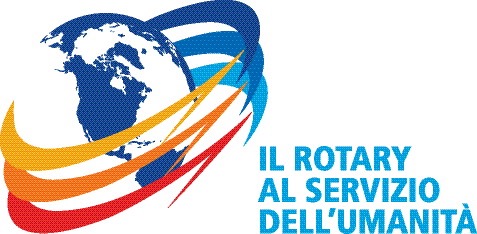 Esempio di comunicazione testuale
Distretto 2072
Emilia Romagna – Repubblica di San Marino
Governatore 2016-2017 Franco Venturi
ASDI
Assemblea Distrettuale
Ferrara 7 maggio 2016
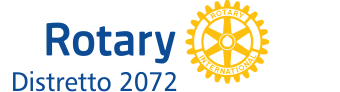 “Il mercato odierno ci offre molti spunti di riflessione e motivi di incertezza.
Ci affacciamo a questo scenario con la curiosità di un bambino - privo ancora di informazioni precise, ma anche di pregiudizi -  che si trova davanti a molteplici possibilità.

La difficoltà di scegliere non deve però essere solo fonte di paure, ma anzi rallegrarci per le numerose opportunità che si aprono davanti ai nostri occhi”.
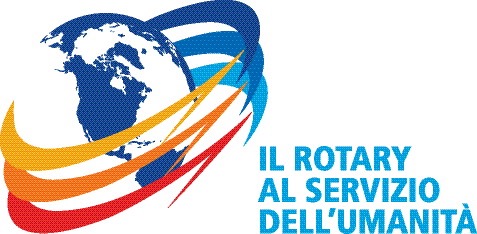 Esempio di comunicazione visiva
Distretto 2072
Emilia Romagna – Repubblica di San Marino
Governatore 2016-2017 Franco Venturi
ASDI
Assemblea Distrettuale
Ferrara 7 maggio 2016
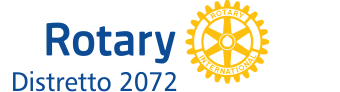 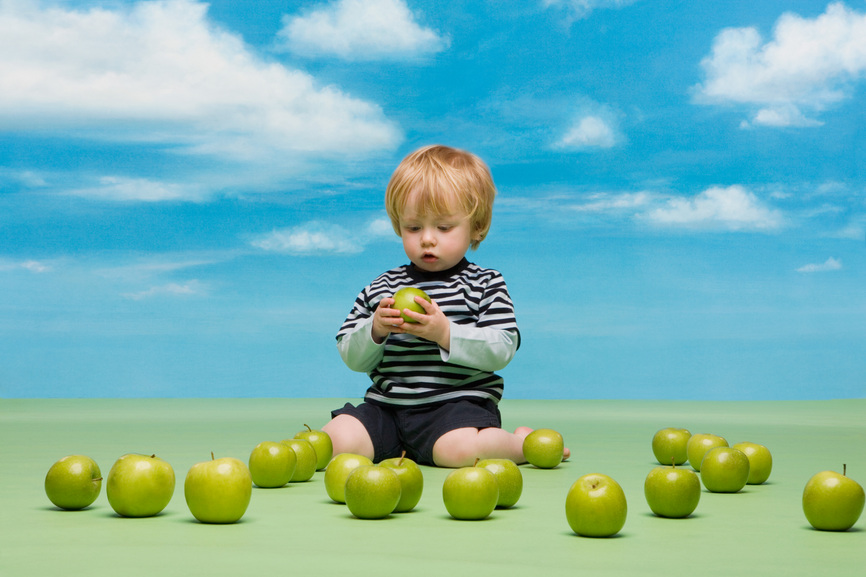 OPPORTUNITIES
Esempio di comunicazione testuale
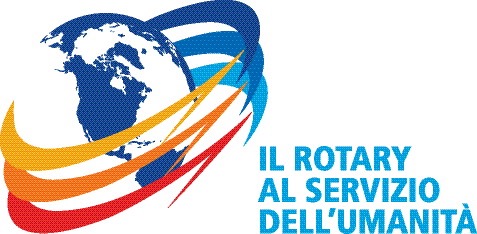 Distretto 2072
Emilia Romagna – Repubblica di San Marino
Governatore 2016-2017 Franco Venturi
ASDI
Assemblea Distrettuale
Ferrara 7 maggio 2016
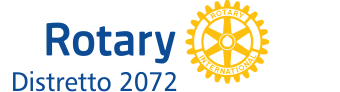 Proviamo ad esprimere a parole i concetto di
LUNGIMIRANZA, VISIONE


La lungimiranza è porsi degli obiettivi futuri a media e lunga scadenza sulla scorta di una attenta capacità di previsione fondata sull'analisi, l'osservazione e un prudente intuito.
Esempio di comunicazione visiva
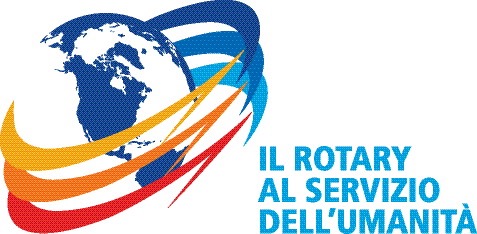 Distretto 2072
Emilia Romagna – Repubblica di San Marino
Governatore 2016-2017 Franco Venturi
ASDI
Assemblea Distrettuale
Ferrara 7 maggio 2016
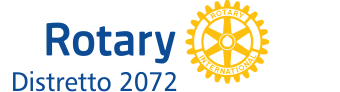 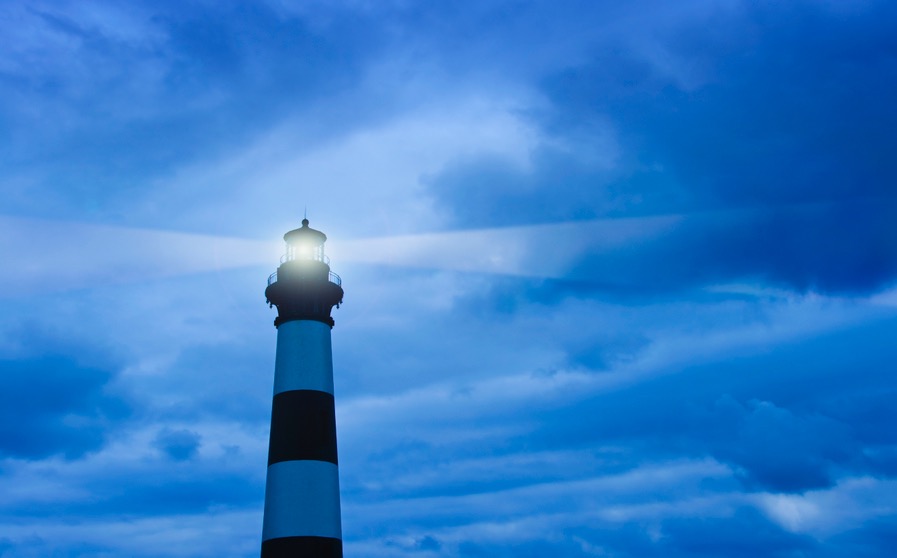 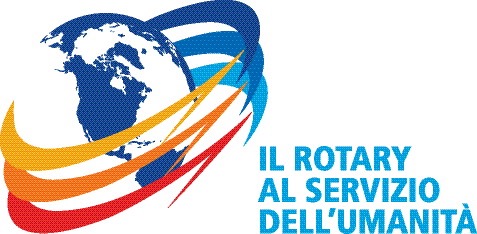 Distretto 2072
Emilia Romagna – Repubblica di San Marino
Governatore 2016-2017 Franco Venturi
ASDI
Assemblea Distrettuale
Ferrara 7 maggio 2016
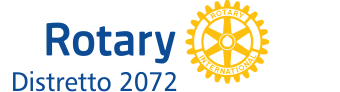 …FAME E POVERTÀ
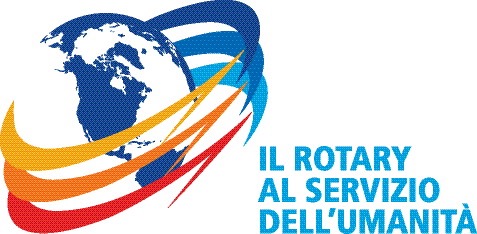 Distretto 2072
Emilia Romagna – Repubblica di San Marino
Governatore 2016-2017 Franco Venturi
ASDI
Assemblea Distrettuale
Ferrara 7 maggio 2016
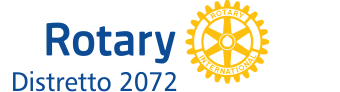 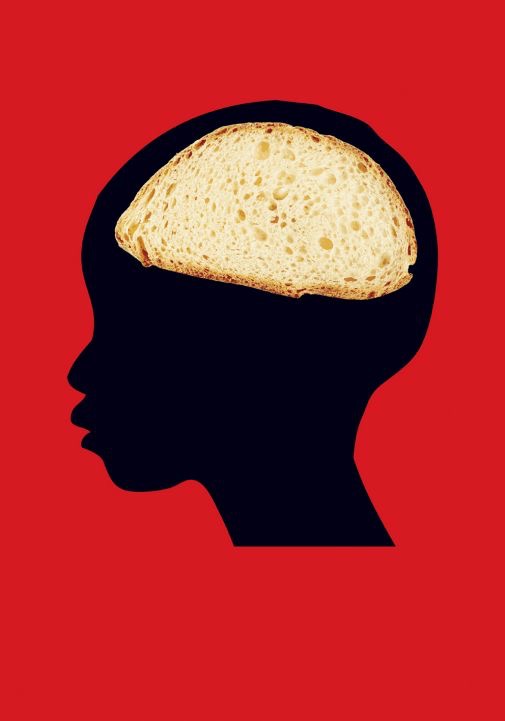 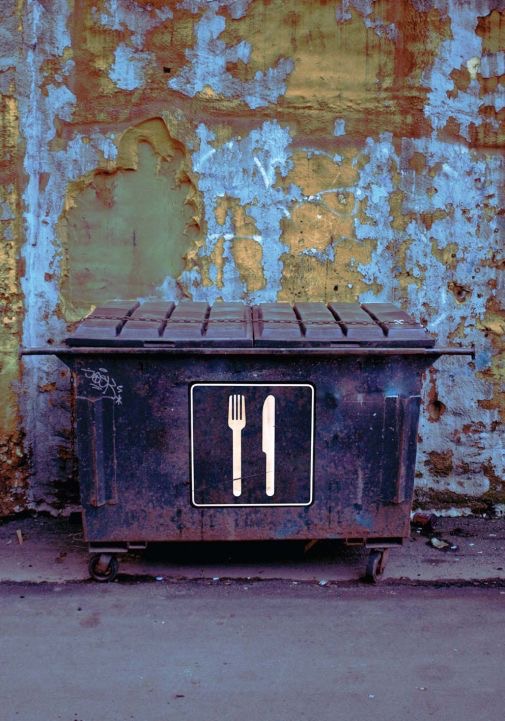 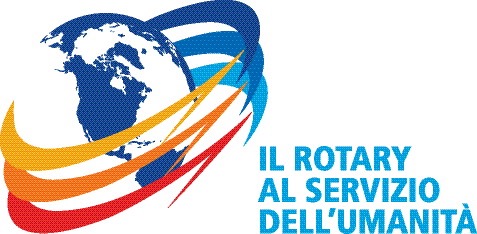 Distretto 2072
Emilia Romagna – Repubblica di San Marino
Governatore 2016-2017 Franco Venturi
ASDI
Assemblea Distrettuale
Ferrara 7 maggio 2016
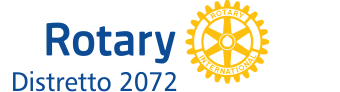 Grazie e buon Rotary a tutti!!